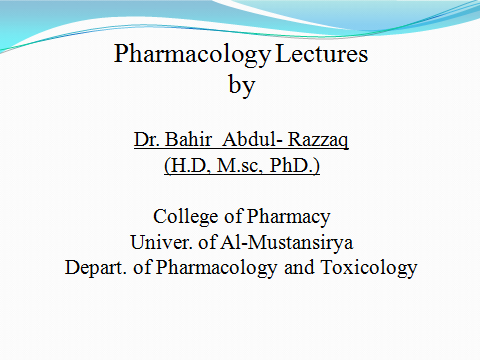 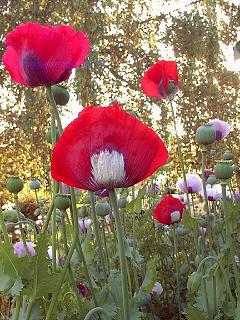 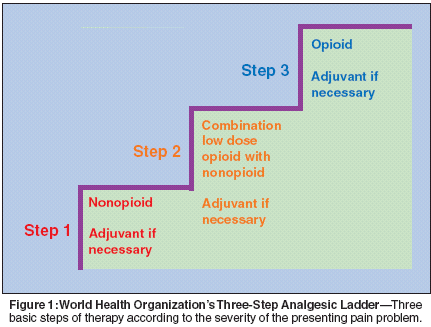 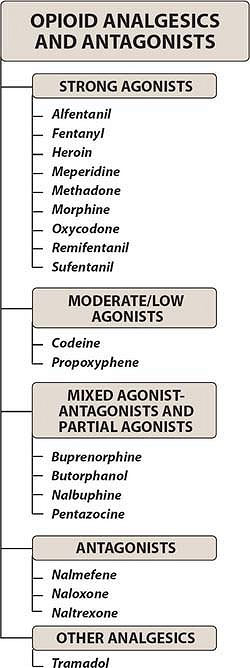 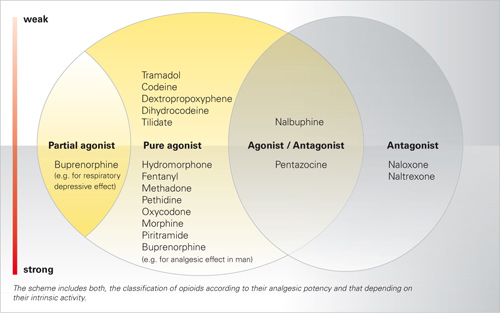 Opiate   A drug derived from alkaloids of the opium poppy 

Opioid  The class of drugs that includes opiates, opiopeptins, and all synthetic and semisynthetic drugs that mimic the actions of the opiates 

Opioid peptides   Endogenous peptides that act on opioid receptors 

Opioid agonist   A drug that activates some or all opioid receptor subtypes and does not block any

 Partial agonist  A drug that can activate an opioid receptor to effect a submaximal response 

Opioid antagonist   A drug that blocks some or all opioid receptor subtypes

 Mixed agonist-antagonist   A drug that activates some opioid receptor subtypes and blocks other opioid receptor subtypes
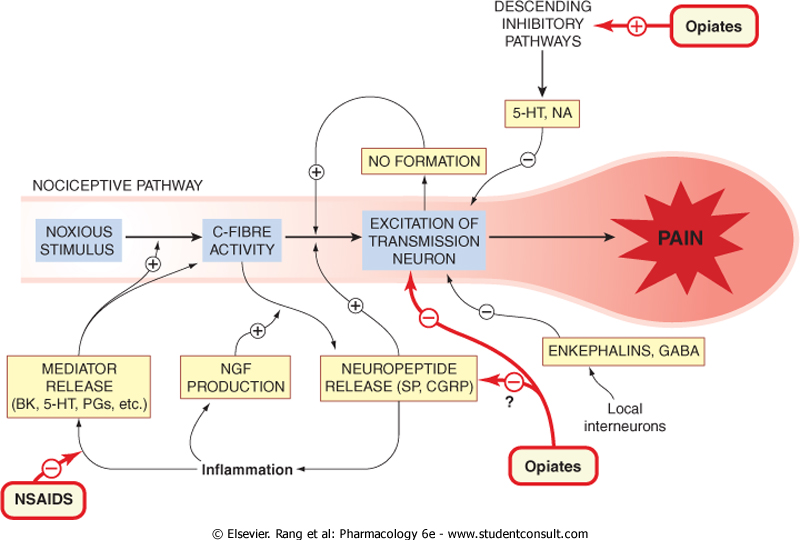 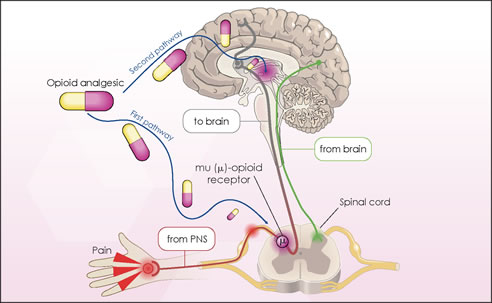 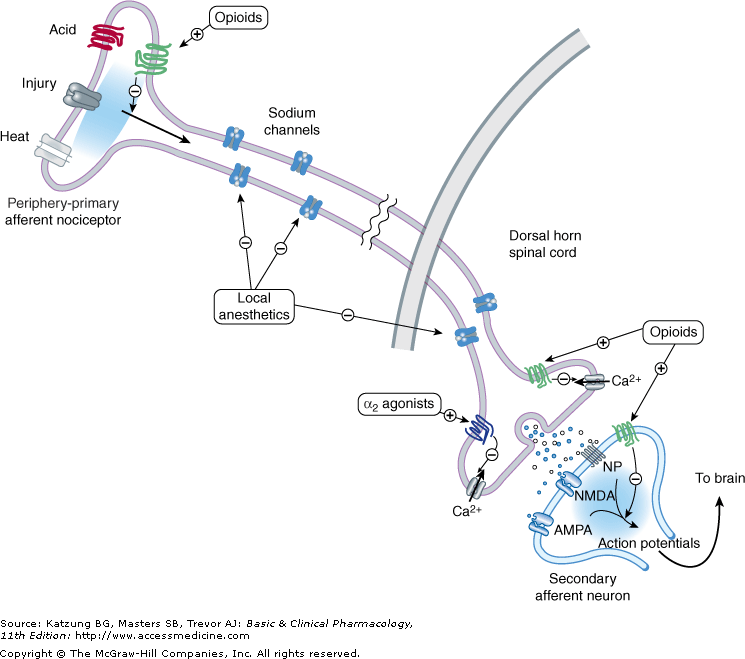 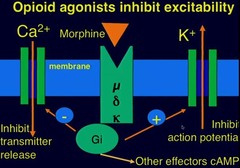 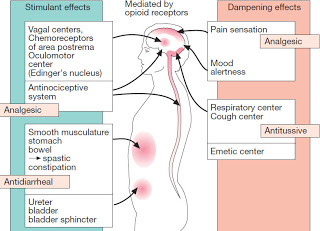 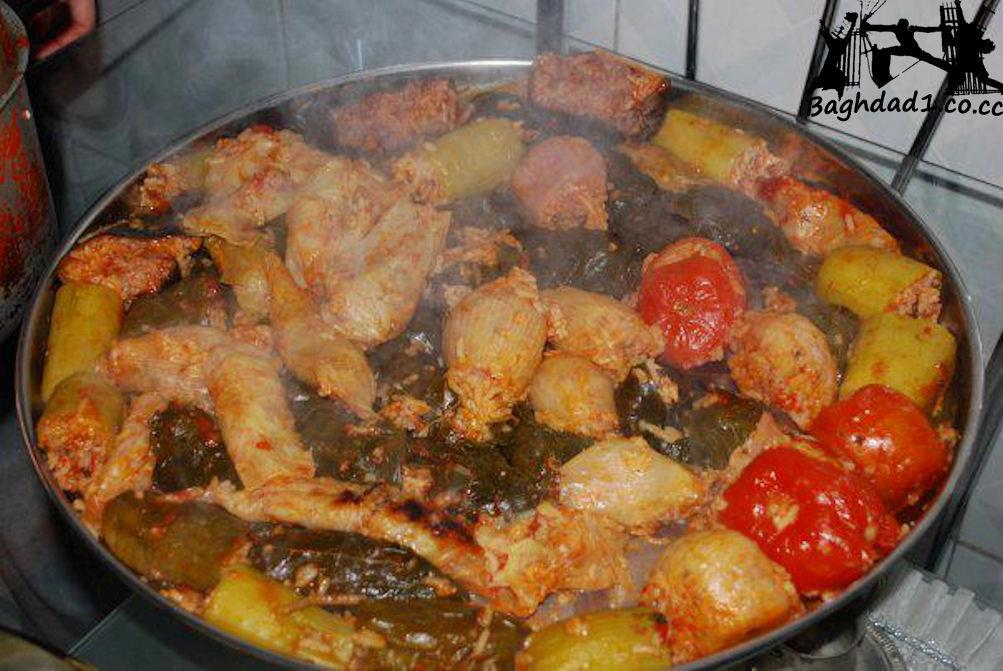 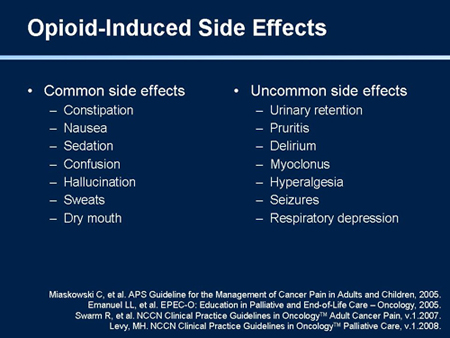 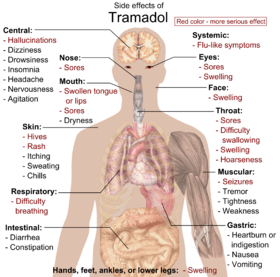 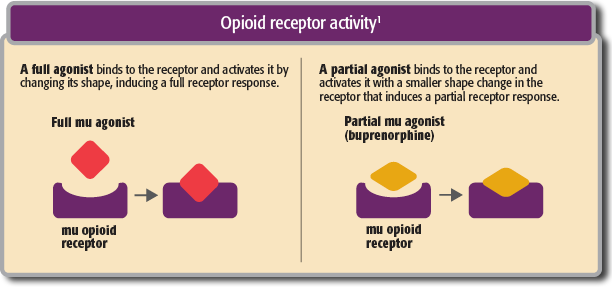 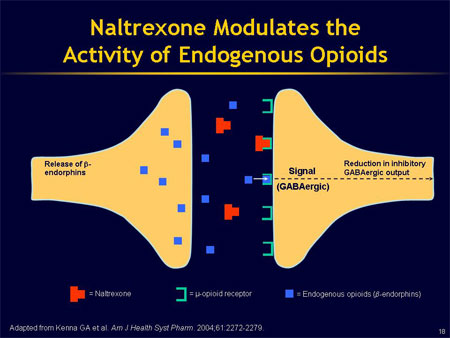 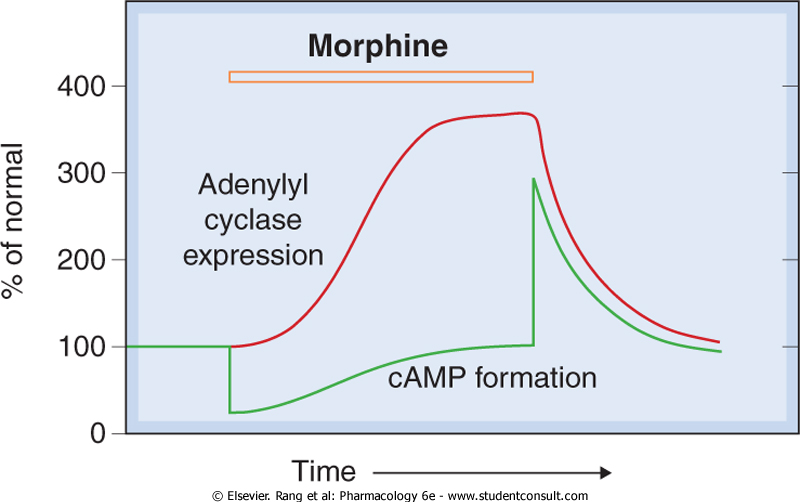 Checklist
When you complete this chapter, you should be able to:
Identify 3 opioid receptor subtypes and describe 2 ionic mechanisms that result from such activation.
Name the major opioid agonists, rank them in terms of analgesic efficacy, and identify specific dynamic or kinetic characteristics.
Describe the cardinal signs and treatment of opioid drug "overdose" and of the "withdrawal" syndrome.
List acute and chronic adverse effects of opioid analgesics.
Identify an opioid receptor antagonist and a mixed agonist-antagonist.
Identify opioids used for antitussive effects and for antidiarrheal effects.
Which of the following statements about morphine is correct?
A. It is used therapeutically to relieve pain caused by severe head injury.
B. Its withdrawal symptoms can be relieved by naloxone.
C. It causes diarrhea.
D. It is most effective by oral administration.
E. It rapidly enters all body tissues, including the fetus.